数据灵魂-输入标签
表单控件标签
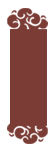 中国风
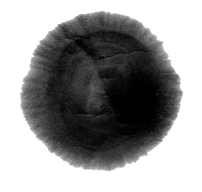 目录
CONTENTS
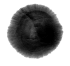 1项目引入
4兴趣作业
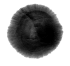 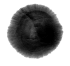 3制作表单
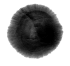 2介绍输入标签
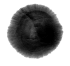 【一】项目引入
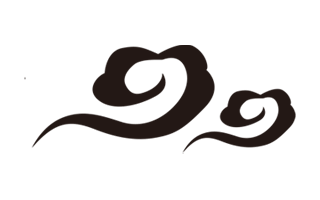 项目背景
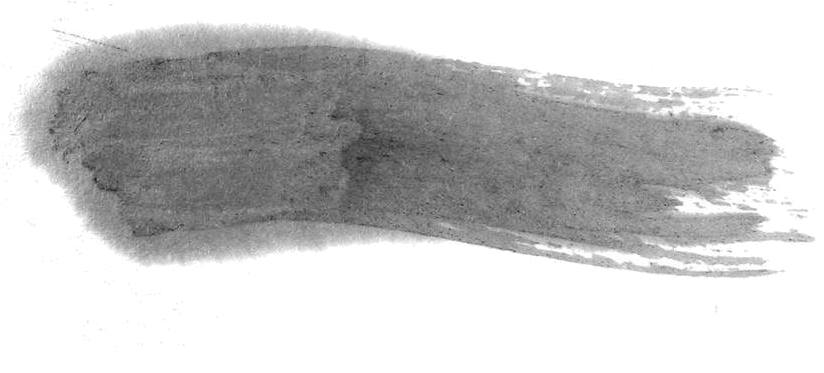 ① 学校委托江西友邦科技公司制作线上新生问卷调查
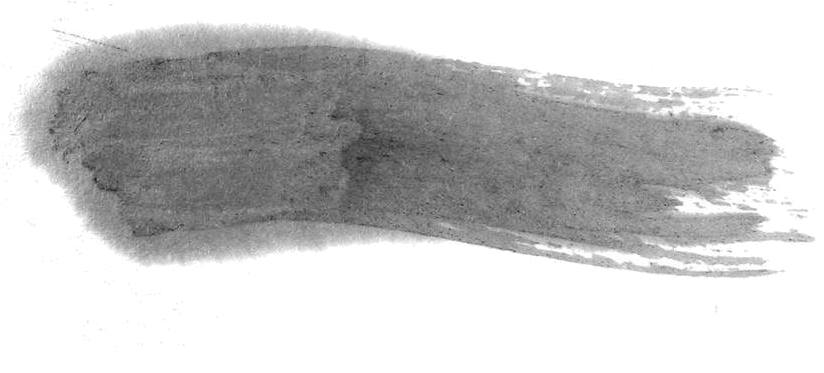 ② 要求1天内完成
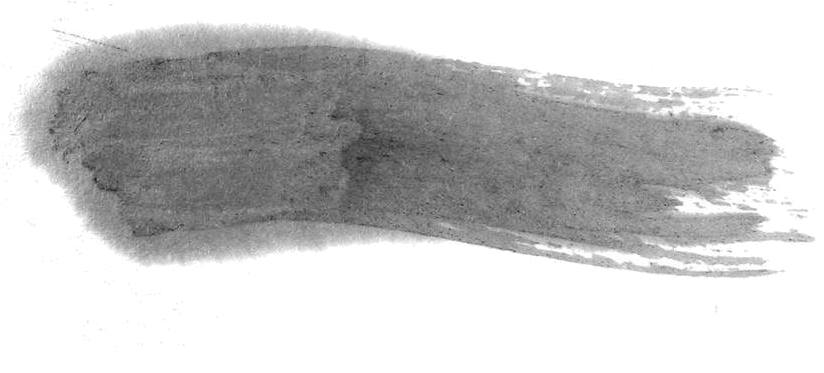 ③ 需收集学生的个人基本信息、兴趣爱好及生源地
【二】介绍输入标签
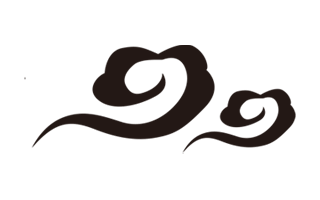 <form></form>

<input type=”text” />
<input tytpe=”radio” />
<textarea></textarea>
<button></button>
<select></select>
<optgroup></optgroup>
<option></option>
介绍输入标签
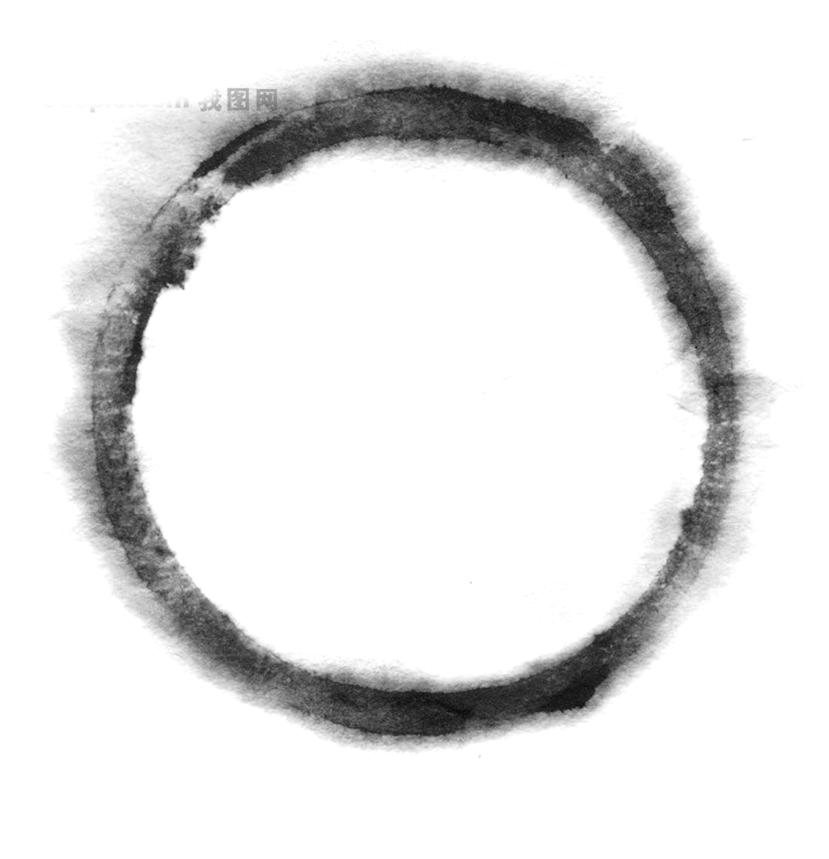 输入标签
介绍输入标签
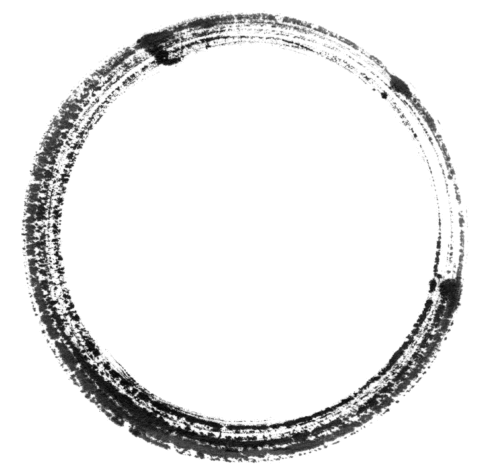 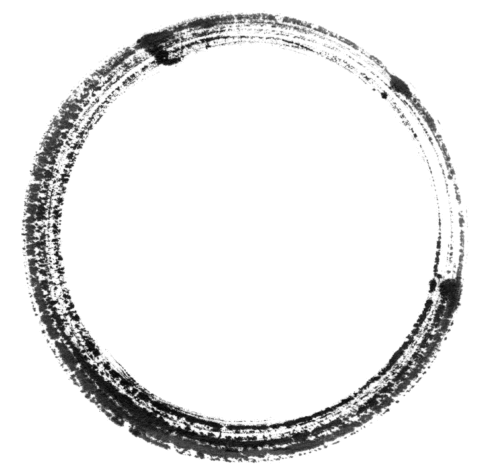 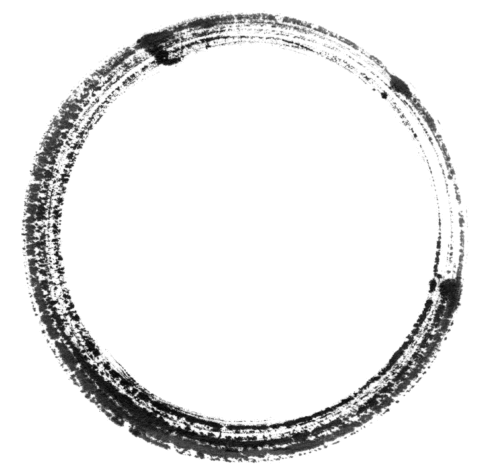 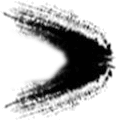 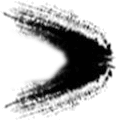 <label></label>
<fieldset></fieldset>
<legend></legend>
【三】制作表单
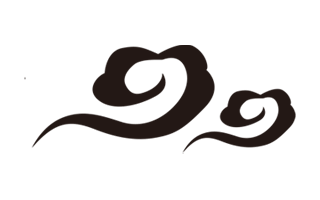 先后顺序
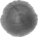 制作表单
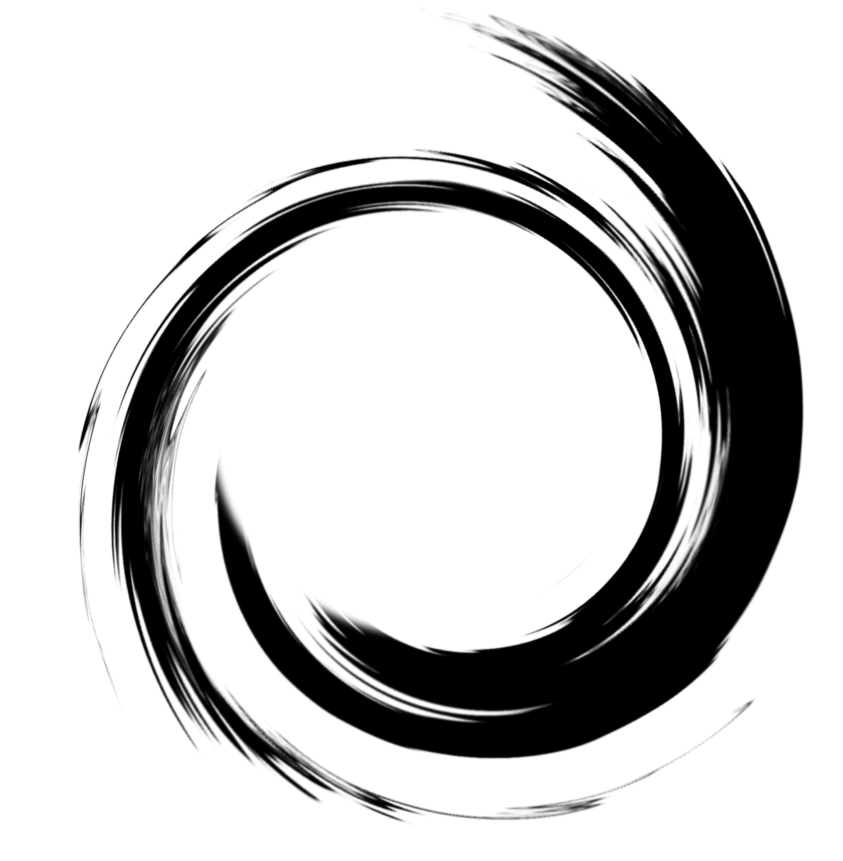 表单要素
基本要求
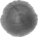 【四】兴趣作业
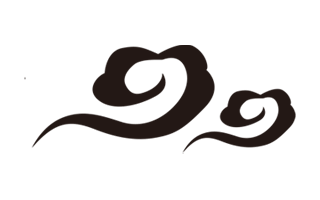 兴趣作业
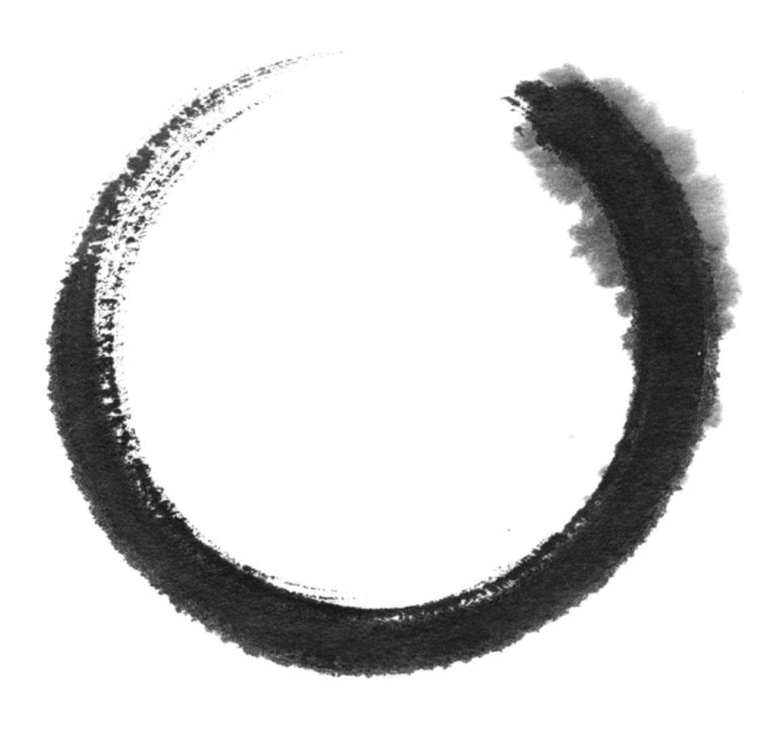 1. 考试报名注册
2.淘宝账号注册
兴趣作业
3.京东账号注册
4.LOL英雄联盟账号注册
5.网易邮箱注册
THANK YOU
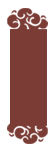 中国风